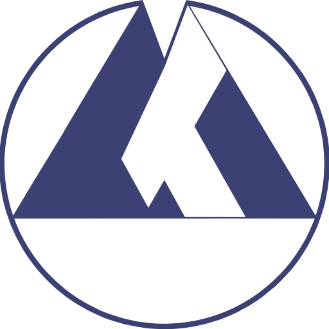 НПК «МИКРОТЕХ»
Концепция тестера 
промышленной версии
ВВЕДЕНИЕ
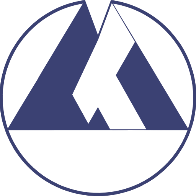 Главная задача: создать надёжный универсальный тестер для контроля ЭКБ
Тестер должен превосходить уже имеющиеся на рынке аналогичные продукты
по таким показателям, как точность, габариты, функционал, цена, сроки поставки 
и ремонта;
Быть простым и лёгким в обслуживании, модернизации и сопровождении;
Соответствовать Hi-Tech технологиям и иметь современный внешний вид;
Доукомплектовываться всеми необходимыми вспомогательными опциями;
Представлять из себя полностью законченное автономное устройство.
Эскизный проект
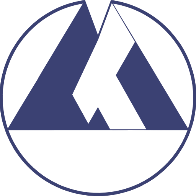 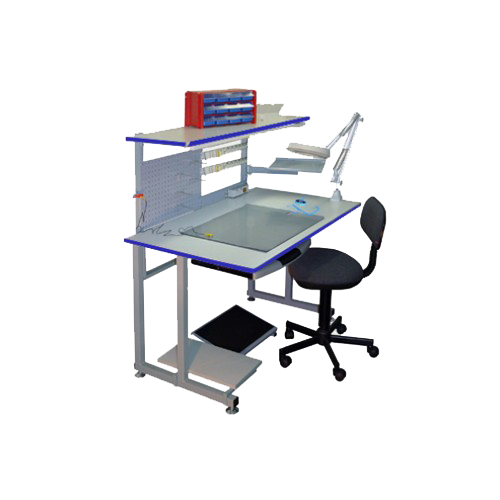 Приблизительный внешний вид рабочего места оператора и тестера
Эскизный проект
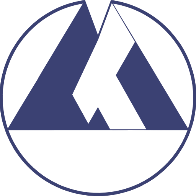 Возможный внешний вид СВЕРХУ (автономный)
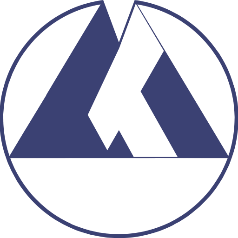 Сенсорный LCD 
Экран
НПК «МИКРОТЕХ»
Коннектор
Кнопка старта
Силиконовые накладки
на углы
ТЕСТ
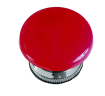 LED индикатор
Эскизный проект
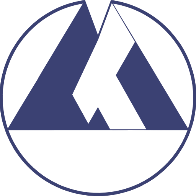 Внешний вид коннектора под адаптеры со светодиодным индикатором
- Обычное состояние
- Годен
- Брак
- Процесс измерения
Эскизный проект
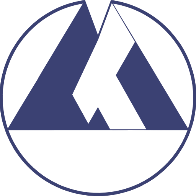 Возможный внешний вид СЗАДИ
Порт для подключения внешнего монитора (HDMI выход также имеется)
Общий тумблер питания
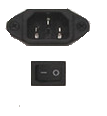 СЕТЬ 220В
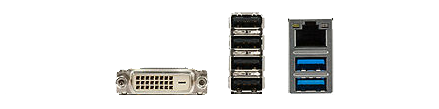 DVI Monitor
USB
LAN/USB
ПОРТ 1
ПОРТ 2
ПОРТ 3
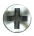 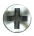 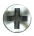 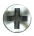 Силиконовые накладки
на углы
Отсек для обслуживания 
АКБ источников
Разъёмы для внешних источников и доп. оборудования
Примечание: Кнопка включения и отключения тестера расположена на передней панели
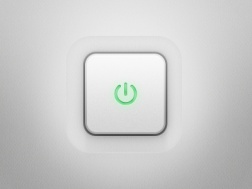 Эскизный проект
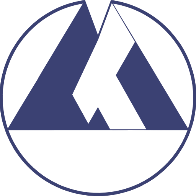 Возможный внешний вид СБОКУ
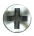 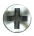 Отверстия для циркуляции воздуха
Импеллер для активного охлаждения
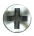 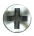 Силиконовые накладки
на углы, скрывающие винты
Корпус тестера и его органы управления максимально приближены к «золотым» пропорциям
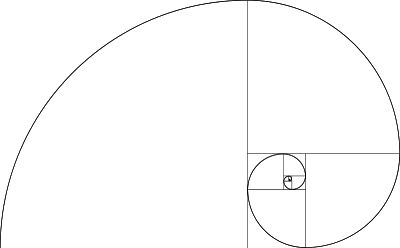 Эскизный проект
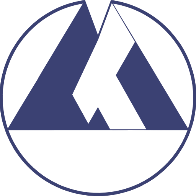 Начало работы
Готовность к работе после нажатия на кнопку питания от 8 до 10 секунд;
Во время загрузки ОС Windows на экран выводится наименование тестера и версия ПО;
Пользователю ограничен доступ к Explorer ОС, встроенное ПО загружается автоматически (отсутствие интерфейса Windows);
Программное обеспечение полностью адаптировано под сенсорный ввод или управление мышью, а также содержит в оболочке проводник с доступом в определённые директории SSD диска для сохранения и загрузки пользовательских данных;
В случае серьёзного сбоя, есть возможность загрузить резервную копию заводских настроек при старте системы с помощью комбинации клавиш;
Моментальное и безопасное завершение работы, как ПК, так и встроенных систем тестера.
Эскизный проект
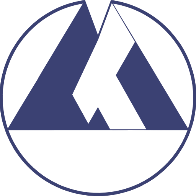 Немного о работе
Данный тестер позволяет проводить полный цикл авто-калибровки всех систем, без необходимости в дополнительных приспособлениях и приборах;
Во время тестирования изделий, благодаря обратной связи, постоянно ведётся мониторинг внутренних подсистем;
При использовании программных алгоритмов надёжного регулирования, а также калибровочных таблиц, достигается высокая точность и стабильность генерации тока и напряжения.
Эскизный проект
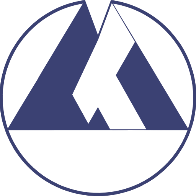 О ремонте и обслуживании
В виду того, что тестер имеет системы внутреннего мониторинга, выявление компонента (платы), вышедшего из строя, упрощается;
Ремонт заключается в замене вышедшего из строя блока аналогичным без необходимости программирования и/или параметрирования;
Приблизительное время ремонта любой сложности, проводимого на территории заказчика, не превышает двух часов при наличии требуемых блоков или модулей;
Калибровка нового (заменённого) блока производится автоматически.
Эскизный проект
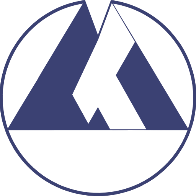 О модернизации и сопровождении
Корпус тестера – это «ядро», включающее в себя ПК с LCD дисплеем, встраиваемый контроллер реального времени, обеспечивающий детерминированное исполнение приложений в автономном режиме, объединенный с ПЛИС;
Помимо системы управления и отведённого для неё места, внутри корпуса расположена площадка под внутренние системы измерений, платы, источники. Тестер имеет очень гибкую систему, как внутренней, так и внешней модернизации;
Всё выше перечисленное положительно отразится на сроках и финансовых затратах в будущем;
Гнездо коннектора под адаптеры также является сменным модулем.
Эскизный проект
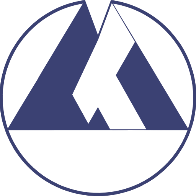 О встроенном ПО
Программное обеспечение является модульным, как и аппаратная архитектура тестера;
Модульная архитектура упрощает отладку и сопровождение ПО;
Ядро исполнительной программы работает на отдельном контроллере реального времени на плате + ПЛИС;
Интерфейс программы в OC Windows на ПК;
Данный метод обеспечивает высокую надёжность и скорость работы;
В отдельных случаях, возможна работа без использования ПК;
Нет необходимости в производительном ПК;
Есть возможность сопрягать с тестером внешние приборы сторонних производителей (RS-232, RS-485, CAN, USB, LAN);
Подключить принтер к тестеру для немедленной распечатки отчёта.
Архитектура прибора
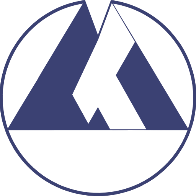 Архитектура и структура тестера
«Хорошо продуманная архитектура» нужна в начале работы, но плоды от ее наличия или отсутствия ощущаются в конце.
Архитектура прибора
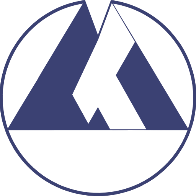 Модульная архитектура
Цельная архитектура
Модульный  принцип  позволяет комплектовать  нужную конфигурацию
Изменения на входе/выходе не трогают ядро системы
Быстрый ремонт
Лёгкая необходимая модернизация и упрощённое добавление новых функций
Удобное и более дешевое обслуживание
Цельная система не может быть разделена на отдельные части.
Сложный ремонт
Трудная отладка и наладка
Нет возможности широкой  модернизации
Удорожание обслуживания
Более компактная
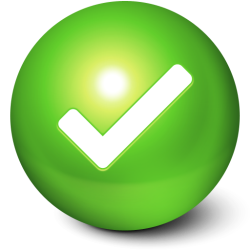 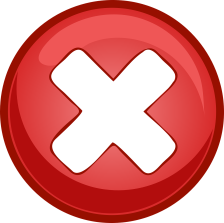 Архитектура прибора
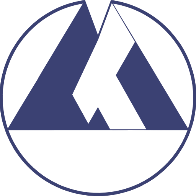 Структура модулей
Функциональная группа
Измерительные
Регулировочные
Источники
Коммутирующие
Подгруппы
Высоковольтные
Низковольтные
С большими токами
С малыми токами
Особая группа
Универсальные
Фильтрующие
Вспомогательные
Опциональные
По типу
Внутренние
Внешние
Архитектура прибора
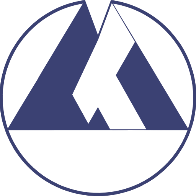 Плюсы данной архитектуры
Упрощение модернизации системы в целом;
Упрощение производства и реализации системы;
Упрощение обслуживания и ремонта;
Уменьшение сроков;
Минимизация финансовых затрат;
Облегчение контроля на производстве;
Поэтапная разработка;
Систематическое ведение документации;
Каждый функциональный модуль – это  законченное устройство со своим набором качественных и технических характеристик, документации и бюджетом.
Структура прибора
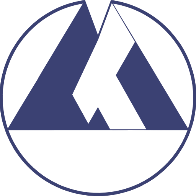 Структурная схема
Дисплей
Измеритель
Источники
Измеритель
Источники
Измерители
Источники
ПК
Регулировочные
Регулировочные
Регулировочные
Контроллер
ПЛИС (плата управления)
Коммутатор
Адаптеры
Адаптеры
Адаптеры
Периферия
Внешние
Вспомогательные
Периферия
Внешние
Опциональные
Конструкция прибора
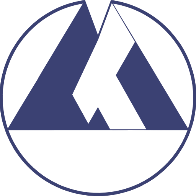 Один из вариантов внутренней конструкции тестера
Конструкция прибора
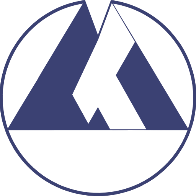 Вид снаружи снизу
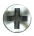 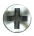 Съёмная крышка для доступа
к  креплениям модулей
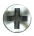 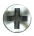 Отверстия для вентиляции
Конструкция прибора
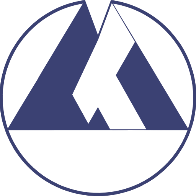 Вид сверху без крышки
Плата управления (контроллер+ПЛИС)
Колодка под соединения
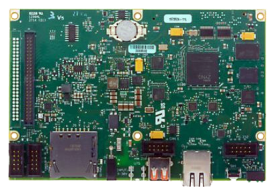 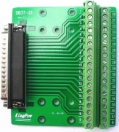 Зарядное устройство
Блок питания
ПК и LCD
Отсек для обслуживания 
АКБ источников
Монтажная металлическая панель с отверстиями под крепление модулей и плат
Конструкция прибора
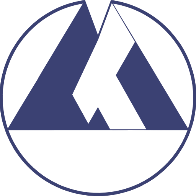 Монтажная площадка под модули
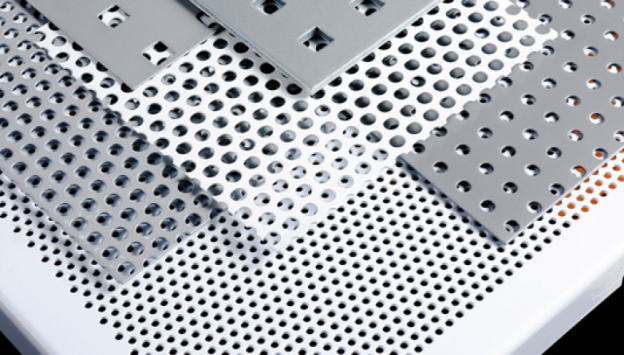 Удобное и быстрое крепление
 Произвольное размещение модулей
 Много вариантов монтажа (верт./гор./дом)
 Простота и дешевизна конструкции
 Улучшенная вентиляция 
 Защита от помех и доп. заземление
Платы коммутации (матрица реле)
Удобное размещение в корпусе
 Различные варианты подключений
 Универсальность
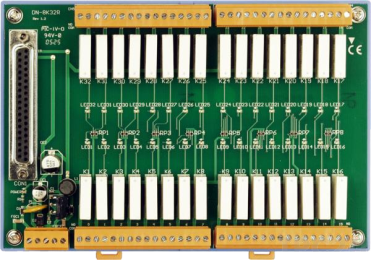 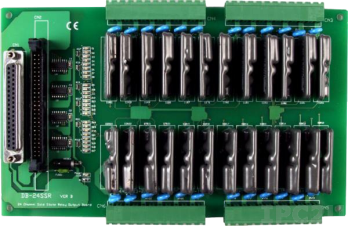 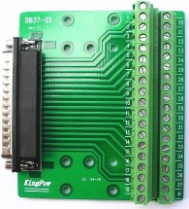 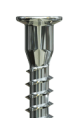 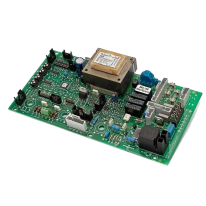 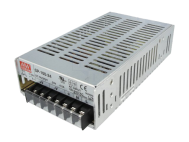 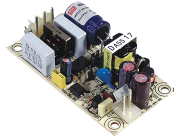 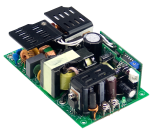 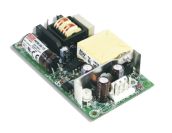 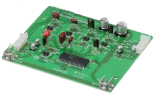 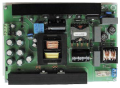 Конструкция прибора
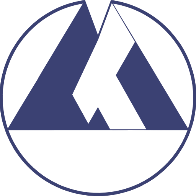 Штатный состав тестера
Металлический корпус
Компьютер Mini-ITX core i5, 4Gb RAM, SSD 128Gb, Wi-Fi (опция)
или Mini-ITX onboard core 2Gb RAM, НDD 500Gb и менее 
3.    LCD сенсорный дисплей 10-12”
4.    Плата управления NI sbRIO  RT-Linux+FPGA
5 .   Площадка с отверстиями под модули
6.    Контактные клеммы
7.    Базовая коммутационная матрица
8.    Набор источников питания ЖК, ПК, DIO Port
9.    Набор диодной подсветки
10.  Набор внешних разъёмов (доп. коммутация)
Набор модулей
Три типа источников
Преобразователи
Измерители
Основная релейная матрица
Набор адаптеров
Встроенный ПК в тестер
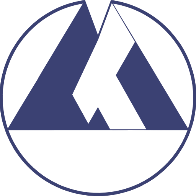 Форм фактор Mini-ITX 17x17 см
Сравнение со стандартными МП
 Схожая цена с остальными форм-факторами
 Полноценная производительность
 Компактные размеры
 Данные МП набирают всё большую популярность
 Универсальные размеры креплений к корпусу,
вне зависимости от модели и производителя
X
X
X
V
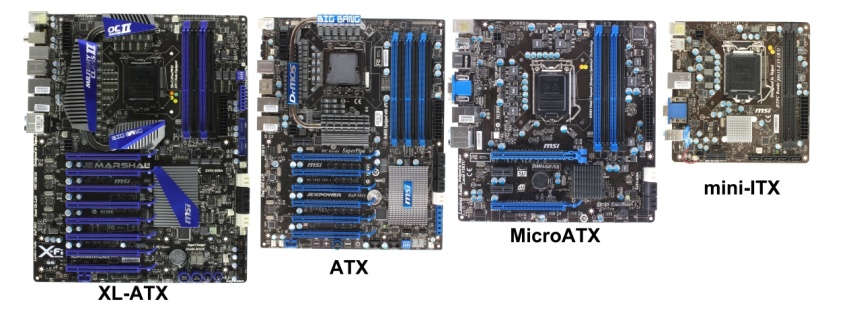 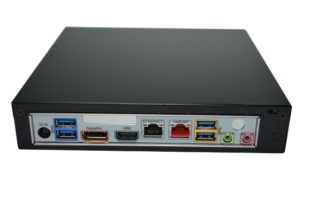 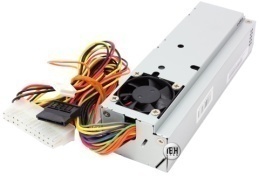 -БП
Сравнение миниПК с ноутбуком и моноблоком
 Низкая цена (в 1,5-2 раза дешевле) при одинаковых характеристиках
 Наличие PCIe для установки платы управления
(лучшее решение чем USB, более дешевое и надёжное)
  Возможность быстрой замены при поломке
  Составная часть тестера
-ПК
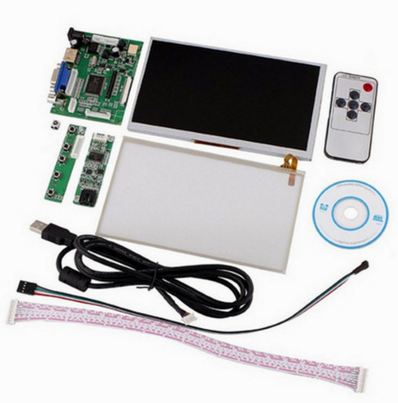 Дисплей
 Сенсорный ЖК дисплей с питанием от USB
 10-12 дюймов, разрешение от 800x480 до 1920x1080 пикселей
Примечание: у тестера имеется разъём для подключения внешнего монитора
Плата управления и измерения
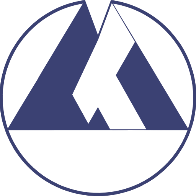 Стандартная карта (управление от ПК)
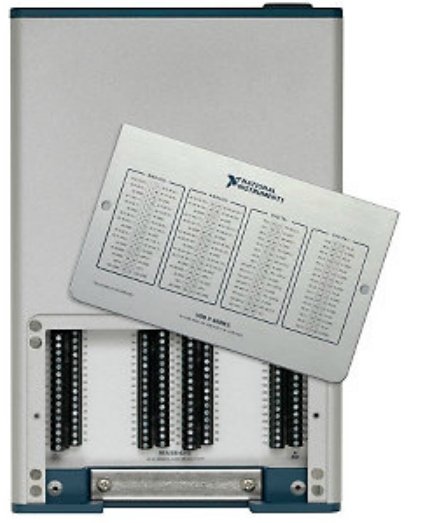 32 analog inputs 500 kS/s, 16-bit resolution, ±10 V
 4 analog outputs, 900 kS/s, 16-bit resolution, ±10 V
 48 digital I/O lines (32 hardware-timed up to 1 MHz)
 4     32-bit counter/timers for PWM
 Support for Windows 7/Vista/XP
 USB
Автономная карта (управление от вст. процессора)
667 MHz dual-core ARM Cortex-A9 processor, 
 512 MB nonvolatile storage, 
 512 MB DDR3 memory
 Artix-7 FPGA for custom I/O timing, control, and processing programmable
 Linux Real-Time OS 
 16 analog inputs 200 kS/s, 16-bit resolution, ±10 V
 4 analog outputs, 336 kS/s, 16-bit resolution, ±10 V
 100 digital I/O lines (100 hardware-timed up to 40 MHz)
 25    32-bit counter/timers for PWM
 Ethernet, RS232, RS485, USB, CAN, and SDHC ports
-40 °C to 85 °C local ambient operating temperature range
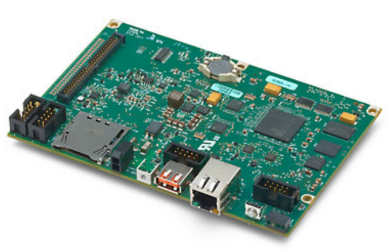 Неизменная конструкция тестера
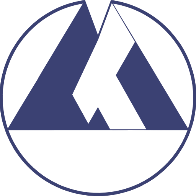 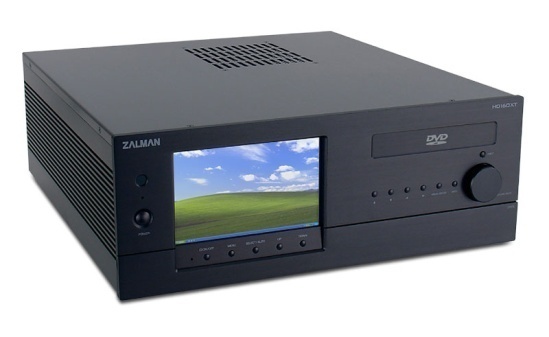 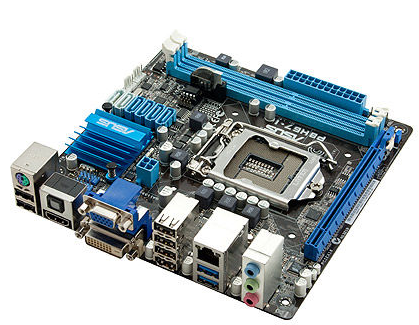 Матричные коммутационные конфигурации предоставляют разработчикам большую гибкость для проведения исследований, позволяя подсоединять несколько входов к нескольким выходам. Наибольшее применение матрицы находят при объединении в систему несколькими приборов и многоконтактных устройств.
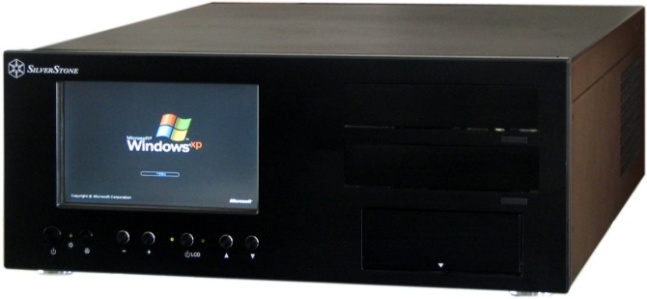 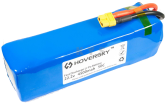 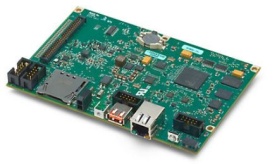 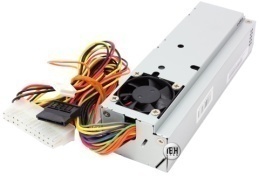 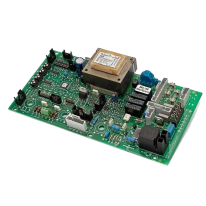 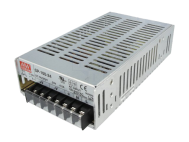 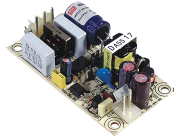 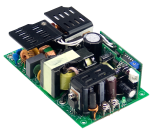 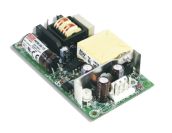 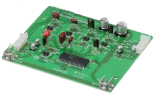 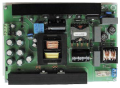 Конструкция прибора
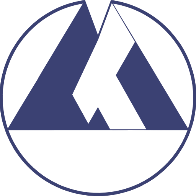 Основной состав тестера
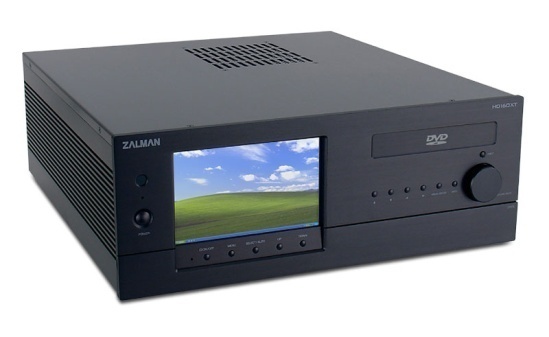 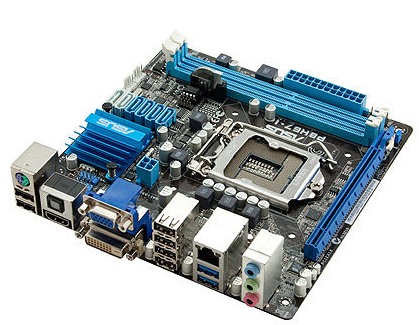 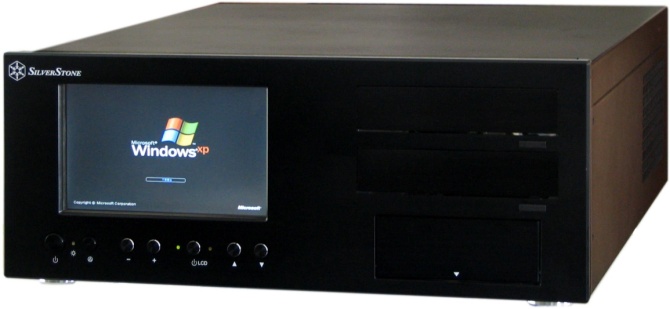 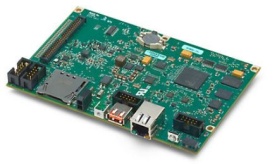 Матричные коммутационные конфигурации предоставляют разработчикам большую гибкость для проведения исследований, позволяя подсоединять несколько входов к нескольким выходам. Наибольшее применение матрицы находят при объединении в систему несколькими приборов и многоконтактных устройств.